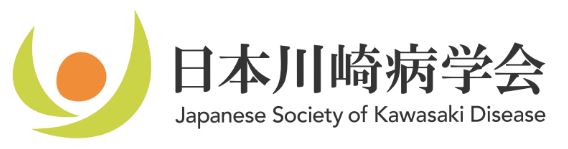 Japanese Society of Kawasaki DiseaseCOI DisclosureName of the author: XXXXXXXX
The authors have no financial conflicts to disclose  concerning the presentation.
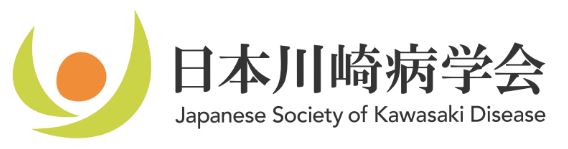 日本川崎病学会COI 開示演者氏名:○○　○○
演題発表内容に関連し、開示すべき
COI関係にある企業などはありません。
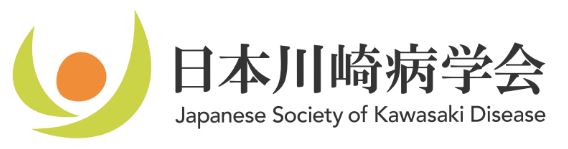 COI 開示演者氏名:○○　○○
演題発表内容に関連し、開示すべきCOI関係にある企業等
①顧問				○○製薬
②株保有・利益			○○製薬
③特許使用料			なし
④講演料			○○製薬
⑤原稿料			○○製薬
⑥受託研究・共同研究費		○○製薬
⑦奨学寄附金			○○製薬
⑧寄付講座所属			なし
⑨贈答品などの報酬		なし
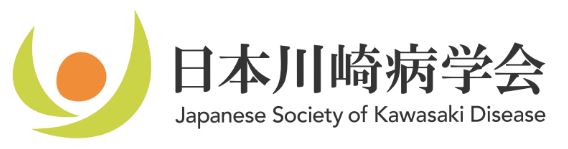 COI DisclosureName of the speaker: XXXXXXXXXXX
I have the following financial relationships to disclose. 

Leadership position/advisory role for: XXXX, XXX
Stockholder in: None
Patents and royalties from: None			
Honoraria (Lecture fee) from: XXXXXXX
Honoraria (Manuscript fee) from: XXXXXXX			
Grant/Research funding from: XXXXXXX		
Other remuneration from: XXXX, Endowed chair